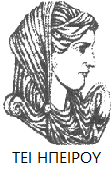 Ελληνική Δημοκρατία
Τεχνολογικό Εκπαιδευτικό Ίδρυμα Ηπείρου
Στατιστική και λογισμικά στις επιστήμες συμπεριφοράς
Ενότητα 12 : Τυχαίες Μεταβλητές Ι

Γεράσιμος Μελετίου
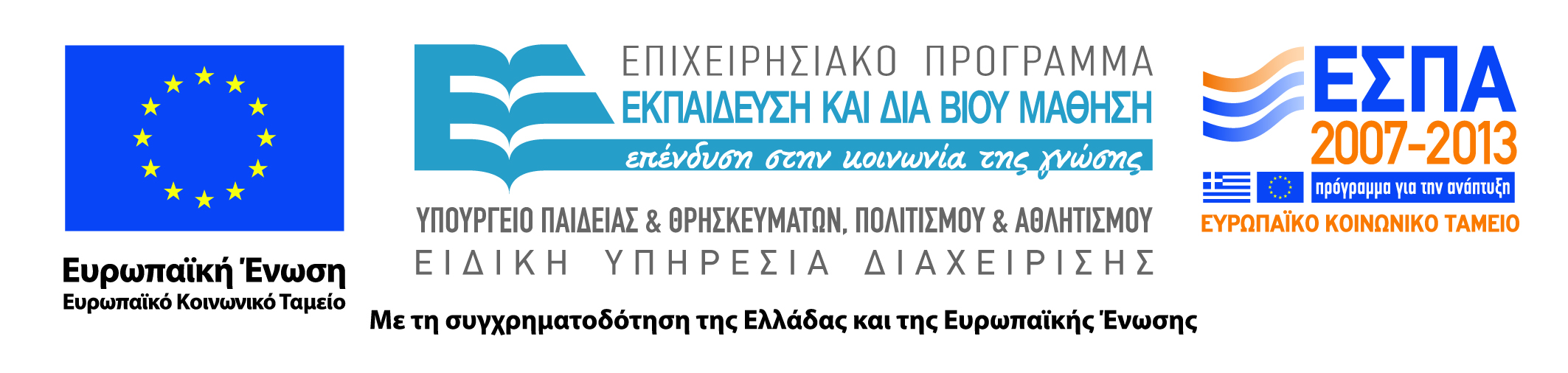 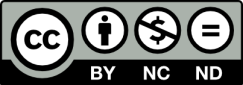 Ανοιχτά Ακαδημαϊκά Μαθήματα στο ΤΕΙ Ηπείρου
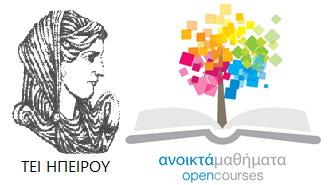 Τμήμα Λογοθεραπείας
Στατιστική και λογισμικά στις επιστήμες συμπεριφοράς 
Ενότητα 12 : Τυχαίες Μεταβλητές Ι

Γεράσιμος Μελετίου
Καθηγητής
Ιωάννινα, 2015
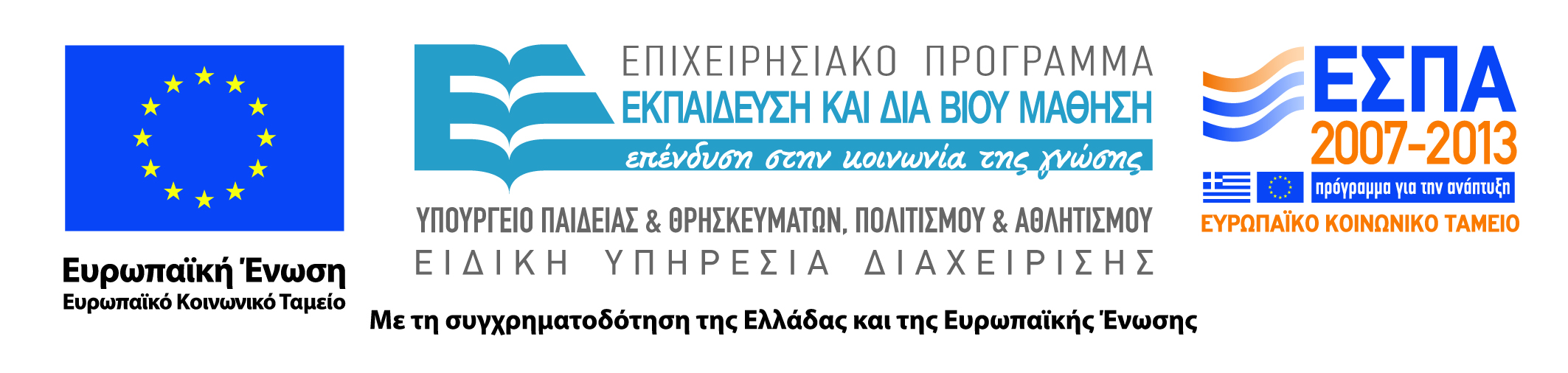 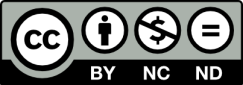 ΣΤΑΤΙΣΤΙΚΗ & ΛΟΓΙΣΜΙΚΑ ΣΤΙΣ ΕΠΙΣΤΗΜΕΣ ΣΥΜΠΕΡΙΦΟΡΑΣ, Ενότητα 12, ΤΜΗΜΑ ΛΟΓΟΘΕΡΑΠΕΙΑΣ, 
ΤΕΙ ΗΠΕΙΡΟΥ- Ανοιχτά Ακαδημαϊκά Μαθήματα στο ΤΕΙ Ηπείρου
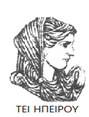 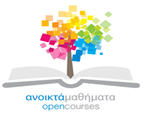 Άδειες Χρήσης
Το παρόν εκπαιδευτικό υλικό υπόκειται σε άδειες χρήσης Creative Commons. 
Για εκπαιδευτικό υλικό, όπως εικόνες, που υπόκειται σε άλλου τύπου άδειας χρήσης, η άδεια χρήσης αναφέρεται ρητώς.
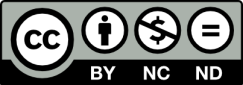 ΣΤΑΤΙΣΤΙΚΗ & ΛΟΓΙΣΜΙΚΑ ΣΤΙΣ ΕΠΙΣΤΗΜΕΣ ΣΥΜΠΕΡΙΦΟΡΑΣ, Ενότητα 12, ΤΜΗΜΑ ΛΟΓΟΘΕΡΑΠΕΙΑΣ, 
ΤΕΙ ΗΠΕΙΡΟΥ- Ανοιχτά Ακαδημαϊκά Μαθήματα στο ΤΕΙ Ηπείρου
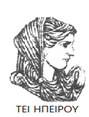 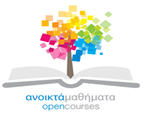 Χρηματοδότηση
Το έργο υλοποιείται στο πλαίσιο του Επιχειρησιακού Προγράμματος «Εκπαίδευση και Δια Βίου Μάθηση» και συγχρηματοδοτείται από την Ευρωπαϊκή Ένωση (Ευρωπαϊκό Κοινωνικό Ταμείο) και από εθνικούς πόρους.
Το έργο «Ανοικτά Ακαδημαϊκά Μαθήματα στο TEI Ηπείρου» έχει χρηματοδοτήσει μόνο τη αναδιαμόρφωση του εκπαιδευτικού υλικού.
Το παρόν εκπαιδευτικό υλικό έχει αναπτυχθεί στα πλαίσια του εκπαιδευτικού έργου του διδάσκοντα.
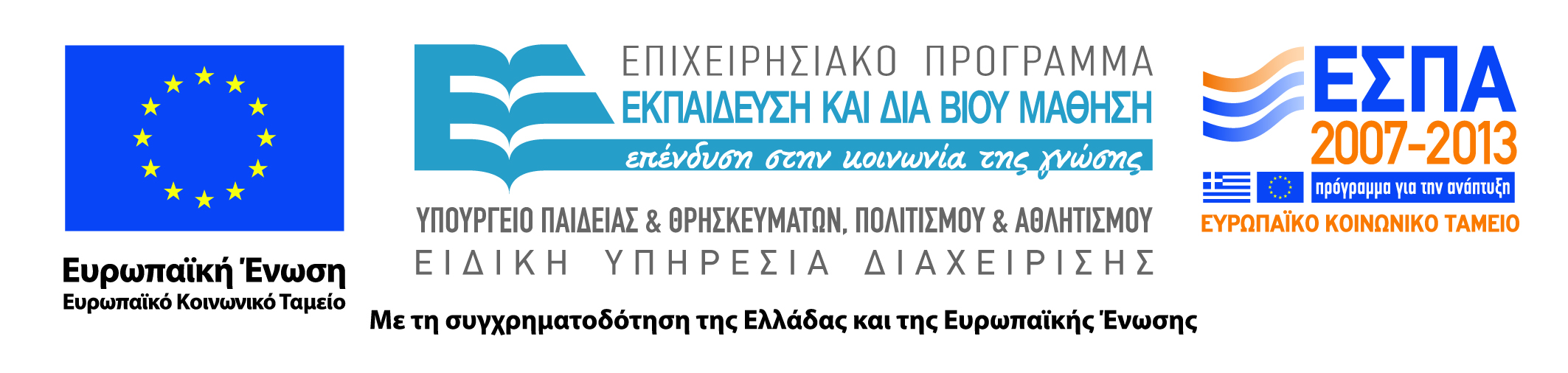 ΣΤΑΤΙΣΤΙΚΗ & ΛΟΓΙΣΜΙΚΑ ΣΤΙΣ ΕΠΙΣΤΗΜΕΣ ΣΥΜΠΕΡΙΦΟΡΑΣ, Ενότητα 12, ΤΜΗΜΑ ΛΟΓΟΘΕΡΑΠΕΙΑΣ, 
ΤΕΙ ΗΠΕΙΡΟΥ- Ανοιχτά Ακαδημαϊκά Μαθήματα στο ΤΕΙ Ηπείρου
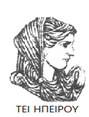 Σκοποί  ενότητας
Μελέτη Κατανομής Πιθανοτήτων Διακριτής τυχαίας μεταβλητής, της αθροιστικής συνάρτησης πιθανότητας, καθώς και της συνάρτησης πυκνότητας πιθανότητας f(x) (Ορισμοί-συμβολισμοί-ιδιότητες) μέσω παραδειγμάτων.
ΣΤΑΤΙΣΤΙΚΗ & ΛΟΓΙΣΜΙΚΑ ΣΤΙΣ ΕΠΙΣΤΗΜΕΣ ΣΥΜΠΕΡΙΦΟΡΑΣ, Ενότητα 12, ΤΜΗΜΑ ΛΟΓΟΘΕΡΑΠΕΙΑΣ, 
ΤΕΙ ΗΠΕΙΡΟΥ- Ανοιχτά Ακαδημαϊκά Μαθήματα στο ΤΕΙ Ηπείρου
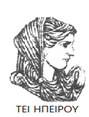 Περιεχόμενα  ενότητας
Κατανομή Πιθανοτήτων
Διακριτή τυχαία μεταβλητή
 Αθροιστική συνάρτηση πιθανότητας
Συνεχείς τυχαίες μεταβλητές
Συνάρτηση πυκνότητας πιθανότητας f(x)
Παραδείγματα-ασκήσεις
Χρήση Διατάξεων
Στατιστική και λογισμικά στις επιστήμες συμπεριφοράς
Τυχαίες Μεταβλητές
ΣΤΑΤΙΣΤΙΚΗ & ΛΟΓΙΣΜΙΚΑ ΣΤΙΣ ΕΠΙΣΤΗΜΕΣ ΣΥΜΠΕΡΙΦΟΡΑΣ, Ενότητα 12, ΤΜΗΜΑ ΛΟΓΟΘΕΡΑΠΕΙΑΣ, 
ΤΕΙ ΗΠΕΙΡΟΥ- Ανοιχτά Ακαδημαϊκά Μαθήματα στο ΤΕΙ Ηπείρου
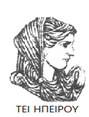 Τυχαία μεταβλητή-Ορισμός 1
Τυχαία μεταβλητή  είναι μια συνάρτηση 
		

  η οποία σε κάθε στοιχείο s του δειγματικού χώρου S αντιστοιχεί έναν (και μόνον έναν) πραγματικό αριθμό X(s)
ΣΤΑΤΙΣΤΙΚΗ & ΛΟΓΙΣΜΙΚΑ ΣΤΙΣ ΕΠΙΣΤΗΜΕΣ ΣΥΜΠΕΡΙΦΟΡΑΣ, Ενότητα 12, ΤΜΗΜΑ ΛΟΓΟΘΕΡΑΠΕΙΑΣ, 
ΤΕΙ ΗΠΕΙΡΟΥ- Ανοιχτά Ακαδημαϊκά Μαθήματα στο ΤΕΙ Ηπείρου
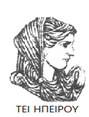 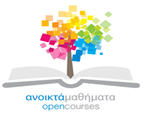 Τυχαία μεταβλητή-Ορισμός2
Τυχαία μεταβλητή (τ.μ.) είναι η μεταβλητή Χ που  στις τιμές της αντιστοιχούν πιθανότητες. 

Οι πιθανότητες συνδέονται με τις τιμές της Χ μόνον επειδή αυτές αντιστοιχούν σε ενδεχόμενα.
ΣΤΑΤΙΣΤΙΚΗ & ΛΟΓΙΣΜΙΚΑ ΣΤΙΣ ΕΠΙΣΤΗΜΕΣ ΣΥΜΠΕΡΙΦΟΡΑΣ, Ενότητα 12, ΤΜΗΜΑ ΛΟΓΟΘΕΡΑΠΕΙΑΣ, 
ΤΕΙ ΗΠΕΙΡΟΥ- Ανοιχτά Ακαδημαϊκά Μαθήματα στο ΤΕΙ Ηπείρου
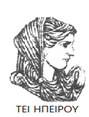 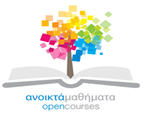 Συμβολισμοί
Η τυχαία μεταβλητή με κεφαλαίο
Μια τιμή της με πεζό «η τιμή x της τ.μ. Χ»
ΣΤΑΤΙΣΤΙΚΗ & ΛΟΓΙΣΜΙΚΑ ΣΤΙΣ ΕΠΙΣΤΗΜΕΣ ΣΥΜΠΕΡΙΦΟΡΑΣ, Ενότητα 12, ΤΜΗΜΑ ΛΟΓΟΘΕΡΑΠΕΙΑΣ, 
ΤΕΙ ΗΠΕΙΡΟΥ- Ανοιχτά Ακαδημαϊκά Μαθήματα στο ΤΕΙ Ηπείρου
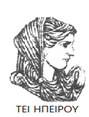 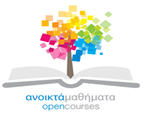 Διακριτή τ.μ.
Το πλήθος των τιμών της είναι  απαριθμήσιμο
π.χ. το πλήθος των αυτοκινήτων σε ένα parking σε μια τυχαία εργάσιμη μέρα
 π.χ. το πλήθος των εργατικών ατυχημάτων σε ένα τρίμηνο
ΣΤΑΤΙΣΤΙΚΗ & ΛΟΓΙΣΜΙΚΑ ΣΤΙΣ ΕΠΙΣΤΗΜΕΣ ΣΥΜΠΕΡΙΦΟΡΑΣ, Ενότητα 12, ΤΜΗΜΑ ΛΟΓΟΘΕΡΑΠΕΙΑΣ, 
ΤΕΙ ΗΠΕΙΡΟΥ- Ανοιχτά Ακαδημαϊκά Μαθήματα στο ΤΕΙ Ηπείρου
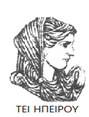 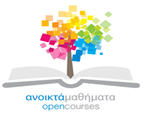 Κατανομή Πιθανοτήτων Διακριτής τυχαίας μεταβλητής
Ένας μαθηματικός τύπος ή ένας πίνακας που αναγράφει όλες τις δυνατές τιμές μιας διακριτής τυχαίας μεταβλητής μαζί με τις αντίστοιχες πιθανότητές τους
η αντίστοιχη συνάρτηση  ονομάζεται συνάρτηση μάζας (μόνο αν η Χ διακριτή) πιθανότητας και για κάθε τιμή x της Χ οριζει την πιθανότητα Ρ(x)
ΣΤΑΤΙΣΤΙΚΗ & ΛΟΓΙΣΜΙΚΑ ΣΤΙΣ ΕΠΙΣΤΗΜΕΣ ΣΥΜΠΕΡΙΦΟΡΑΣ, Ενότητα 12, ΤΜΗΜΑ ΛΟΓΟΘΕΡΑΠΕΙΑΣ, 
ΤΕΙ ΗΠΕΙΡΟΥ- Ανοιχτά Ακαδημαϊκά Μαθήματα στο ΤΕΙ Ηπείρου
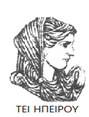 Κατανομή Πιθανοτήτων Διακριτής τυχαίας μεταβλητής
Οποιαδήποτε συνάρτηση Ρ είναι συνάρτηση μάζας πιθανότητας μιας τ.μ  Χ
 αν ικανοποιεί τις συνθήκες για κάθε

   1.                              

   2.
,
ΣΤΑΤΙΣΤΙΚΗ & ΛΟΓΙΣΜΙΚΑ ΣΤΙΣ ΕΠΙΣΤΗΜΕΣ ΣΥΜΠΕΡΙΦΟΡΑΣ, Ενότητα 12, ΤΜΗΜΑ ΛΟΓΟΘΕΡΑΠΕΙΑΣ, 
ΤΕΙ ΗΠΕΙΡΟΥ- Ανοιχτά Ακαδημαϊκά Μαθήματα στο ΤΕΙ Ηπείρου
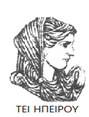 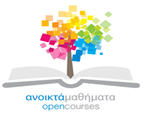 Κατανομή Πιθανοτήτων Διακριτής τυχαίας μεταβλητής
Για να υπολογίσουμε την πιθανότητα 
  P(X = x) (δηλαδή την πιθανότητα για την τ.μ. X να παίρνει την τιμή x) προσθέτουμε  τις πιθανότητες των απλών ενδεχόμενων για τα οποία  η X  ισούται με x.
ΣΤΑΤΙΣΤΙΚΗ & ΛΟΓΙΣΜΙΚΑ ΣΤΙΣ ΕΠΙΣΤΗΜΕΣ ΣΥΜΠΕΡΙΦΟΡΑΣ, Ενότητα 12, ΤΜΗΜΑ ΛΟΓΟΘΕΡΑΠΕΙΑΣ, 
ΤΕΙ ΗΠΕΙΡΟΥ- Ανοιχτά Ακαδημαϊκά Μαθήματα στο ΤΕΙ Ηπείρου
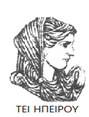 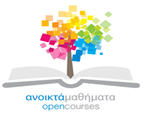 x       p(x)
0        1/4
1        1/2
2        1/4
παράδειγμα  
   Η κατανομή πιθανοτήτων της τυχαίας μεταβλητής Χ=“αριθμός όψεων κεφαλή σε 2 ρίψεις ενός νομίσματος”
Κατανομή πιθανοτήτων
αποτέλεσμα      x  Πιθανότητα
      ΚΚ	      2	1/4
	ΚT	      1	1/4
	TΚ	      1	1/4
	TT	      0	1/4
ΣΤΑΤΙΣΤΙΚΗ & ΛΟΓΙΣΜΙΚΑ ΣΤΙΣ ΕΠΙΣΤΗΜΕΣ ΣΥΜΠΕΡΙΦΟΡΑΣ, Ενότητα 12, ΤΜΗΜΑ ΛΟΓΟΘΕΡΑΠΕΙΑΣ, 
ΤΕΙ ΗΠΕΙΡΟΥ- Ανοιχτά Ακαδημαϊκά Μαθήματα στο ΤΕΙ Ηπείρου
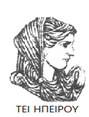 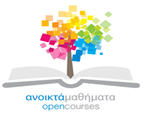 1/4  αν x=0 ή 2
p(x) =
                1/2  αν x=1
X
0
1
2
παράδειγμα
Ή διαφορετικά,



Το γράφημα της κατανομής
ΣΤΑΤΙΣΤΙΚΗ & ΛΟΓΙΣΜΙΚΑ ΣΤΙΣ ΕΠΙΣΤΗΜΕΣ ΣΥΜΠΕΡΙΦΟΡΑΣ, Ενότητα 12, ΤΜΗΜΑ ΛΟΓΟΘΕΡΑΠΕΙΑΣ, 
ΤΕΙ ΗΠΕΙΡΟΥ- Ανοιχτά Ακαδημαϊκά Μαθήματα στο ΤΕΙ Ηπείρου
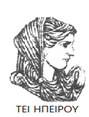 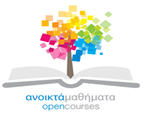 παράδειγμα
Από την κατανομή μπορούμε να υπολογίσουμε πιθανότητες σύνθετων ενδεχομένων, π.χ
ΣΤΑΤΙΣΤΙΚΗ & ΛΟΓΙΣΜΙΚΑ ΣΤΙΣ ΕΠΙΣΤΗΜΕΣ ΣΥΜΠΕΡΙΦΟΡΑΣ, Ενότητα 12, ΤΜΗΜΑ ΛΟΓΟΘΕΡΑΠΕΙΑΣ, 
ΤΕΙ ΗΠΕΙΡΟΥ- Ανοιχτά Ακαδημαϊκά Μαθήματα στο ΤΕΙ Ηπείρου
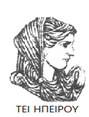 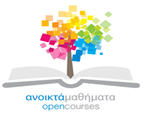 παράδειγμα
Στη ρίψη δύο ζαριών ο δειγματικός χώρος S:
ΣΤΑΤΙΣΤΙΚΗ & ΛΟΓΙΣΜΙΚΑ ΣΤΙΣ ΕΠΙΣΤΗΜΕΣ ΣΥΜΠΕΡΙΦΟΡΑΣ, Ενότητα 12, ΤΜΗΜΑ ΛΟΓΟΘΕΡΑΠΕΙΑΣ, 
ΤΕΙ ΗΠΕΙΡΟΥ- Ανοιχτά Ακαδημαϊκά Μαθήματα στο ΤΕΙ Ηπείρου
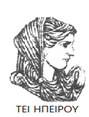 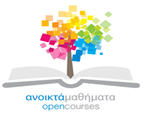 παράδειγμα
Έστω Χ η τυχαία μεταβλητή που σε κάθε ζεύγος αποτελεσμάτων αντιστοιχεί το άθροισμα  των αριθμών του.
Χ
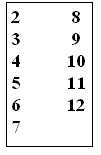 (4,5)
(5,4)
(3,6)
(6,9)
(1,1)
ΣΤΑΤΙΣΤΙΚΗ & ΛΟΓΙΣΜΙΚΑ ΣΤΙΣ ΕΠΙΣΤΗΜΕΣ ΣΥΜΠΕΡΙΦΟΡΑΣ, Ενότητα 12, ΤΜΗΜΑ ΛΟΓΟΘΕΡΑΠΕΙΑΣ, 
ΤΕΙ ΗΠΕΙΡΟΥ- Ανοιχτά Ακαδημαϊκά Μαθήματα στο ΤΕΙ Ηπείρου
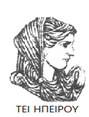 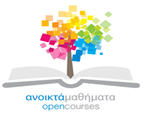 παράδειγμα
Η κατανομή πιθανοτήτων της Χ:
ΣΤΑΤΙΣΤΙΚΗ & ΛΟΓΙΣΜΙΚΑ ΣΤΙΣ ΕΠΙΣΤΗΜΕΣ ΣΥΜΠΕΡΙΦΟΡΑΣ, Ενότητα 12, ΤΜΗΜΑ ΛΟΓΟΘΕΡΑΠΕΙΑΣ, 
ΤΕΙ ΗΠΕΙΡΟΥ- Ανοιχτά Ακαδημαϊκά Μαθήματα στο ΤΕΙ Ηπείρου
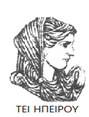 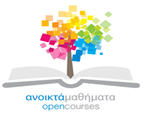 παράδειγμα
και το γράφημά της
ΣΤΑΤΙΣΤΙΚΗ & ΛΟΓΙΣΜΙΚΑ ΣΤΙΣ ΕΠΙΣΤΗΜΕΣ ΣΥΜΠΕΡΙΦΟΡΑΣ, Ενότητα 12, ΤΜΗΜΑ ΛΟΓΟΘΕΡΑΠΕΙΑΣ, 
ΤΕΙ ΗΠΕΙΡΟΥ- Ανοιχτά Ακαδημαϊκά Μαθήματα στο ΤΕΙ Ηπείρου
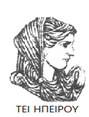 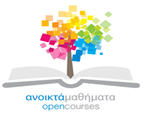 Αθροιστική συνάρτηση πιθανότητας ή αθροιστική κατανομή πιθανοτήτων
σε κάθε τιμή x της Χ αντιστοιχεί την αθροιστική πιθανότητα
ΣΤΑΤΙΣΤΙΚΗ & ΛΟΓΙΣΜΙΚΑ ΣΤΙΣ ΕΠΙΣΤΗΜΕΣ ΣΥΜΠΕΡΙΦΟΡΑΣ, Ενότητα 12, ΤΜΗΜΑ ΛΟΓΟΘΕΡΑΠΕΙΑΣ, 
ΤΕΙ ΗΠΕΙΡΟΥ- Ανοιχτά Ακαδημαϊκά Μαθήματα στο ΤΕΙ Ηπείρου
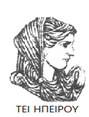 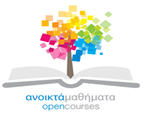 Αθροιστική συνάρτηση πιθανότητας ή αθροιστική κατανομή πιθανοτήτων
Όταν η Χ είναι διακριτή, ισχύει
ΣΤΑΤΙΣΤΙΚΗ & ΛΟΓΙΣΜΙΚΑ ΣΤΙΣ ΕΠΙΣΤΗΜΕΣ ΣΥΜΠΕΡΙΦΟΡΑΣ, Ενότητα 12, ΤΜΗΜΑ ΛΟΓΟΘΕΡΑΠΕΙΑΣ, 
ΤΕΙ ΗΠΕΙΡΟΥ- Ανοιχτά Ακαδημαϊκά Μαθήματα στο ΤΕΙ Ηπείρου
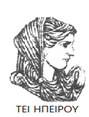 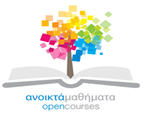 Αθροιστική συνάρτηση πιθανότητας ή αθροιστική κατανομή πιθανοτήτων
Είναι προφανές τι ισχύει:
ΣΤΑΤΙΣΤΙΚΗ & ΛΟΓΙΣΜΙΚΑ ΣΤΙΣ ΕΠΙΣΤΗΜΕΣ ΣΥΜΠΕΡΙΦΟΡΑΣ, Ενότητα 12, ΤΜΗΜΑ ΛΟΓΟΘΕΡΑΠΕΙΑΣ, 
ΤΕΙ ΗΠΕΙΡΟΥ- Ανοιχτά Ακαδημαϊκά Μαθήματα στο ΤΕΙ Ηπείρου
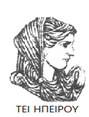 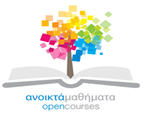 Συνεχείς τυχαίες μεταβλητές
Παίρνουν οποιαδήποτε τιμή σε   συνεχές διάστημα, π.χ.
η  μέγιστη ημερήσια θερμοκρασία 
ο χρόνος που κάνει ένα ταξί για να κάνει ορισμένη διαδρομή
η τιμή μιας μετοχής
Με τους διακριτούς δειγματικούς χώρους μιλάμε για πιθανότητες που σχετίζονται με σημεία.                                                             
Με συνεχείς δειγματικούς χώρους μιλάμε για πιθανότητες που σχετίζονται με διαστήματα.
ΣΤΑΤΙΣΤΙΚΗ & ΛΟΓΙΣΜΙΚΑ ΣΤΙΣ ΕΠΙΣΤΗΜΕΣ ΣΥΜΠΕΡΙΦΟΡΑΣ, Ενότητα 12, ΤΜΗΜΑ ΛΟΓΟΘΕΡΑΠΕΙΑΣ, 
ΤΕΙ ΗΠΕΙΡΟΥ- Ανοιχτά Ακαδημαϊκά Μαθήματα στο ΤΕΙ Ηπείρου
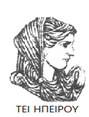 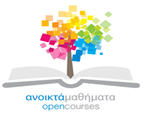 Συνεχείς τυχαίες μεταβλητές
Η έννοια της συνεχούς τυχαίας μεταβλητής είναι μια μαθηματική αφαίρεση αφού προϋποθέτει ότι είναι δυνατή η μέτρηση σε οποιοδήποτε επιθυμητό βαθμό ακρίβειας
Στην στατιστική πρακτική εφαρμόζουμε τη θεωρία των συνεχών κατανομών για τις μεταβλητές εκείνες που τα εργαλεία μέτρησης τις επιτρέπουν να πάρουν έναν πολύ μεγάλο εύρος τιμών.
ΣΤΑΤΙΣΤΙΚΗ & ΛΟΓΙΣΜΙΚΑ ΣΤΙΣ ΕΠΙΣΤΗΜΕΣ ΣΥΜΠΕΡΙΦΟΡΑΣ, Ενότητα 12, ΤΜΗΜΑ ΛΟΓΟΘΕΡΑΠΕΙΑΣ, 
ΤΕΙ ΗΠΕΙΡΟΥ- Ανοιχτά Ακαδημαϊκά Μαθήματα στο ΤΕΙ Ηπείρου
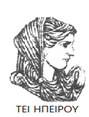 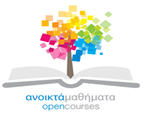 Συνάρτηση πυκνότητας πιθανότητας f(x)
Για να υπολογίσουμε πιθανότητες ορίζουμε την συνάρτηση πυκνότητας πιθανότητας f(x).
ΣΤΑΤΙΣΤΙΚΗ & ΛΟΓΙΣΜΙΚΑ ΣΤΙΣ ΕΠΙΣΤΗΜΕΣ ΣΥΜΠΕΡΙΦΟΡΑΣ, Ενότητα 12, ΤΜΗΜΑ ΛΟΓΟΘΕΡΑΠΕΙΑΣ, 
ΤΕΙ ΗΠΕΙΡΟΥ- Ανοιχτά Ακαδημαϊκά Μαθήματα στο ΤΕΙ Ηπείρου
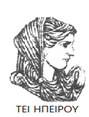 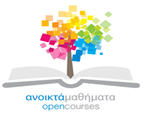 Συνάρτηση πυκνότητας πιθανότητας f(x)
Μια συνάρτηση f(x) ονομάζεται συνάρτηση πυκνότητας πιθανότητας (μόνο για συνεχεις τ.μ) μιας συνεχούς τυχαίας μεταβλητής Χ αν ικανοποιεί τις συνθήκες:
    για κάθε x[α, β]
ΣΤΑΤΙΣΤΙΚΗ & ΛΟΓΙΣΜΙΚΑ ΣΤΙΣ ΕΠΙΣΤΗΜΕΣ ΣΥΜΠΕΡΙΦΟΡΑΣ, Ενότητα 12, ΤΜΗΜΑ ΛΟΓΟΘΕΡΑΠΕΙΑΣ, 
ΤΕΙ ΗΠΕΙΡΟΥ- Ανοιχτά Ακαδημαϊκά Μαθήματα στο ΤΕΙ Ηπείρου
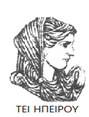 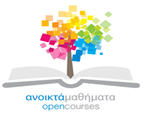 Συνάρτηση πυκνότητας πιθανότητας f(x)
Για την  συνάρτηση πυκνότητας πιθανότητας f(x) ισχύουν τα εξής:

δεν παίρνει αρνητικές τιμές
η συνολική περιοχή κάτω από την  καμπύλη που παριστάνει την f(x) είναι 1.
ΣΤΑΤΙΣΤΙΚΗ & ΛΟΓΙΣΜΙΚΑ ΣΤΙΣ ΕΠΙΣΤΗΜΕΣ ΣΥΜΠΕΡΙΦΟΡΑΣ, Ενότητα 12, ΤΜΗΜΑ ΛΟΓΟΘΕΡΑΠΕΙΑΣ, 
ΤΕΙ ΗΠΕΙΡΟΥ- Ανοιχτά Ακαδημαϊκά Μαθήματα στο ΤΕΙ Ηπείρου
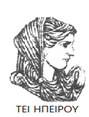 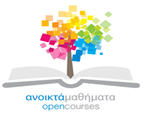 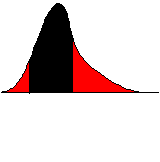 a
b
Συνάρτηση πυκνότητας πιθανότητας f(x)
Η πιθανότητα για τη Χ να βρίσκεται ανάμεσα στα a και b δίνεται απο την επιφάνεια κάτω από το γράφημα της f(x) ανάμεσα στα a και b.
ΣΤΑΤΙΣΤΙΚΗ & ΛΟΓΙΣΜΙΚΑ ΣΤΙΣ ΕΠΙΣΤΗΜΕΣ ΣΥΜΠΕΡΙΦΟΡΑΣ, Ενότητα 12, ΤΜΗΜΑ ΛΟΓΟΘΕΡΑΠΕΙΑΣ, 
ΤΕΙ ΗΠΕΙΡΟΥ- Ανοιχτά Ακαδημαϊκά Μαθήματα στο ΤΕΙ Ηπείρου
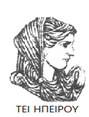 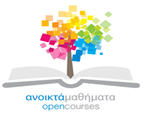 Συνάρτηση πυκνότητας πιθανότητας f(x)
Όταν η Χ είναι συνεχής, η αθροιστική συνάρτηση πιθανότητας υπολογίζεται ως εξής:
ΣΤΑΤΙΣΤΙΚΗ & ΛΟΓΙΣΜΙΚΑ ΣΤΙΣ ΕΠΙΣΤΗΜΕΣ ΣΥΜΠΕΡΙΦΟΡΑΣ, Ενότητα 12, ΤΜΗΜΑ ΛΟΓΟΘΕΡΑΠΕΙΑΣ, 
ΤΕΙ ΗΠΕΙΡΟΥ- Ανοιχτά Ακαδημαϊκά Μαθήματα στο ΤΕΙ Ηπείρου
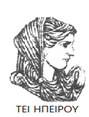 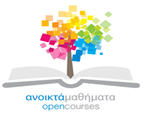 Συνάρτηση πυκνότητας πιθανότητας f(x)
Οπότε η πιθανότητα για τη Χ να βρίσκεται ανάμεσα στα a και b μπορεί να υπολογιστεί και ως εξής
ΣΤΑΤΙΣΤΙΚΗ & ΛΟΓΙΣΜΙΚΑ ΣΤΙΣ ΕΠΙΣΤΗΜΕΣ ΣΥΜΠΕΡΙΦΟΡΑΣ, Ενότητα 12, ΤΜΗΜΑ ΛΟΓΟΘΕΡΑΠΕΙΑΣ, 
ΤΕΙ ΗΠΕΙΡΟΥ- Ανοιχτά Ακαδημαϊκά Μαθήματα στο ΤΕΙ Ηπείρου
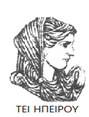 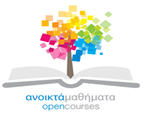 Συνεχείς τ.μ.
Η πιθανότητα για την Χ να πάρει μια μεμονωμένη τιμή, έστω την        ισούται με μηδέν
ΣΤΑΤΙΣΤΙΚΗ & ΛΟΓΙΣΜΙΚΑ ΣΤΙΣ ΕΠΙΣΤΗΜΕΣ ΣΥΜΠΕΡΙΦΟΡΑΣ, Ενότητα 12, ΤΜΗΜΑ ΛΟΓΟΘΕΡΑΠΕΙΑΣ, 
ΤΕΙ ΗΠΕΙΡΟΥ- Ανοιχτά Ακαδημαϊκά Μαθήματα στο ΤΕΙ Ηπείρου
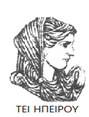 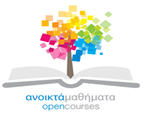 Συνεχείς τ.μ.
άρα ισχύει
ΣΤΑΤΙΣΤΙΚΗ & ΛΟΓΙΣΜΙΚΑ ΣΤΙΣ ΕΠΙΣΤΗΜΕΣ ΣΥΜΠΕΡΙΦΟΡΑΣ, Ενότητα 12, ΤΜΗΜΑ ΛΟΓΟΘΕΡΑΠΕΙΑΣ, 
ΤΕΙ ΗΠΕΙΡΟΥ- Ανοιχτά Ακαδημαϊκά Μαθήματα στο ΤΕΙ Ηπείρου
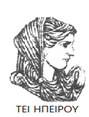 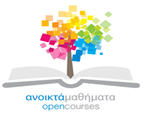 Εμπειρική κατανομή
Η κατανομή σχετικών συχνοτήτων των τιμών της Χ, σε n ανεξάρτητες δοκιμές του πειράματος ονομάζεται εμπειρική κατανομή.
ΣΤΑΤΙΣΤΙΚΗ & ΛΟΓΙΣΜΙΚΑ ΣΤΙΣ ΕΠΙΣΤΗΜΕΣ ΣΥΜΠΕΡΙΦΟΡΑΣ, Ενότητα 12, ΤΜΗΜΑ ΛΟΓΟΘΕΡΑΠΕΙΑΣ, 
ΤΕΙ ΗΠΕΙΡΟΥ- Ανοιχτά Ακαδημαϊκά Μαθήματα στο ΤΕΙ Ηπείρου
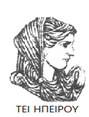 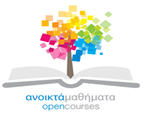 Θεωρητική κατανομή
Σε αντιδιαστολή με την εμπειρική, η κατανομή πιθανοτήτων ονομάζεται θεωρητική κατανομή
Όταν δεν ξέρουμε την θεωρητική κατανομή την εκτιμούμε με την εμπειρική κατανομή. Όσο πιο μεγάλο το n, τόσο πιο αξιόπιστη η εκτίμηση
ΣΤΑΤΙΣΤΙΚΗ & ΛΟΓΙΣΜΙΚΑ ΣΤΙΣ ΕΠΙΣΤΗΜΕΣ ΣΥΜΠΕΡΙΦΟΡΑΣ, Ενότητα 12, ΤΜΗΜΑ ΛΟΓΟΘΕΡΑΠΕΙΑΣ, 
ΤΕΙ ΗΠΕΙΡΟΥ- Ανοιχτά Ακαδημαϊκά Μαθήματα στο ΤΕΙ Ηπείρου
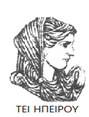 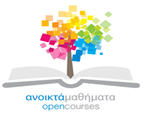 Παράδειγμα
Ο αριθμός X των παιδιών σε τυχαίο δείγμα 100 οικογενειών που δικαιούνται ορισμένο επίδομα, ταξινομήθηκε στον ακόλουθο πίνακα:
x   συχνότητα
	0			5
	1		15
	2		35	
	3		25
	4		20
		100
ΣΤΑΤΙΣΤΙΚΗ & ΛΟΓΙΣΜΙΚΑ ΣΤΙΣ ΕΠΙΣΤΗΜΕΣ ΣΥΜΠΕΡΙΦΟΡΑΣ, Ενότητα 12, ΤΜΗΜΑ ΛΟΓΟΘΕΡΑΠΕΙΑΣ, 
ΤΕΙ ΗΠΕΙΡΟΥ- Ανοιχτά Ακαδημαϊκά Μαθήματα στο ΤΕΙ Ηπείρου
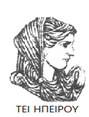 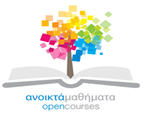 Παράδειγμα
Υπολογίζοντας τις σχετικές συχνότητες, παίρνουμε την ακόλουθη εμπειρική κατανομή
Αριθ. παιδιών   σχετική συχνότητα
	0			              0.05
	1		                0.15
	2		                0.35
	3		                0.25
	4		                0.20
						          1.00
ΣΤΑΤΙΣΤΙΚΗ & ΛΟΓΙΣΜΙΚΑ ΣΤΙΣ ΕΠΙΣΤΗΜΕΣ ΣΥΜΠΕΡΙΦΟΡΑΣ, Ενότητα 12, ΤΜΗΜΑ ΛΟΓΟΘΕΡΑΠΕΙΑΣ, 
ΤΕΙ ΗΠΕΙΡΟΥ- Ανοιχτά Ακαδημαϊκά Μαθήματα στο ΤΕΙ Ηπείρου
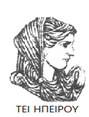 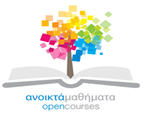 Παράδειγμα
Απ’όπου π.χ. εκτιμούμε την πιθανότητα  για περισσότερα από 2 παιδιά σε μια τυχαία δικαιούχο οικογένεια ως εξής:

		P(X>2) = P(X=3) +  P(X=4)=                  = .25 + .20 = .45
ΣΤΑΤΙΣΤΙΚΗ & ΛΟΓΙΣΜΙΚΑ ΣΤΙΣ ΕΠΙΣΤΗΜΕΣ ΣΥΜΠΕΡΙΦΟΡΑΣ, Ενότητα 12, ΤΜΗΜΑ ΛΟΓΟΘΕΡΑΠΕΙΑΣ, 
ΤΕΙ ΗΠΕΙΡΟΥ- Ανοιχτά Ακαδημαϊκά Μαθήματα στο ΤΕΙ Ηπείρου
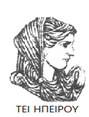 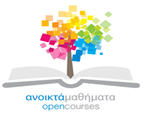 Μέτρα θέσης και διασποράς μιας κατανομής πιθανοτήτων
Το κύριο μέτρο θέσης είναι η αναμενόμενη ή μέση τιμή 
και 
  το κύριο μέτρο διασποράς είναι η διακύμανση
ΣΤΑΤΙΣΤΙΚΗ & ΛΟΓΙΣΜΙΚΑ ΣΤΙΣ ΕΠΙΣΤΗΜΕΣ ΣΥΜΠΕΡΙΦΟΡΑΣ, Ενότητα 12, ΤΜΗΜΑ ΛΟΓΟΘΕΡΑΠΕΙΑΣ, 
ΤΕΙ ΗΠΕΙΡΟΥ- Ανοιχτά Ακαδημαϊκά Μαθήματα στο ΤΕΙ Ηπείρου
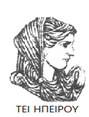 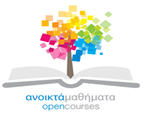 Mέση ή αναμενόμενη τιμή μιας τ.μ. Χ
ΣΤΑΤΙΣΤΙΚΗ & ΛΟΓΙΣΜΙΚΑ ΣΤΙΣ ΕΠΙΣΤΗΜΕΣ ΣΥΜΠΕΡΙΦΟΡΑΣ, Ενότητα 12, ΤΜΗΜΑ ΛΟΓΟΘΕΡΑΠΕΙΑΣ, 
ΤΕΙ ΗΠΕΙΡΟΥ- Ανοιχτά Ακαδημαϊκά Μαθήματα στο ΤΕΙ Ηπείρου
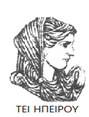 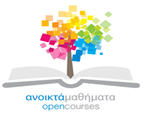 Παράδειγμα
Σε τυχαίο τυχερό παιχνίδι ο παίκτης ρίχνει ένα νόμισμα. Αν πέσει η όψη «κεφαλή» ο παίκτης κερδίζει 10 ευρώ ενώ αν πέσει η όψη «γράμματα» χάνει 5 ευρώ. 

Πόσο πρέπει να πληρώσει ο παίκτης κάθε φορά έτσι ώστε μακροχρόνια ο οργανωτής του παιχνιδιού να μη ζημιώνει ούτε να κερδίζει;
ΣΤΑΤΙΣΤΙΚΗ & ΛΟΓΙΣΜΙΚΑ ΣΤΙΣ ΕΠΙΣΤΗΜΕΣ ΣΥΜΠΕΡΙΦΟΡΑΣ, Ενότητα 12, ΤΜΗΜΑ ΛΟΓΟΘΕΡΑΠΕΙΑΣ, 
ΤΕΙ ΗΠΕΙΡΟΥ- Ανοιχτά Ακαδημαϊκά Μαθήματα στο ΤΕΙ Ηπείρου
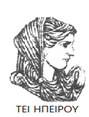 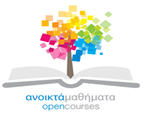 Παράδειγμα
Η κατανομή πιθανοτήτων της Χ είναι η εξής:
ευρώ
ΣΤΑΤΙΣΤΙΚΗ & ΛΟΓΙΣΜΙΚΑ ΣΤΙΣ ΕΠΙΣΤΗΜΕΣ ΣΥΜΠΕΡΙΦΟΡΑΣ, Ενότητα 12, ΤΜΗΜΑ ΛΟΓΟΘΕΡΑΠΕΙΑΣ, 
ΤΕΙ ΗΠΕΙΡΟΥ- Ανοιχτά Ακαδημαϊκά Μαθήματα στο ΤΕΙ Ηπείρου
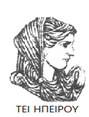 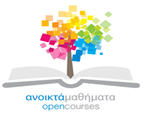 Παράδειγμα
Τα 2.5 ευρώ δεν είναι κάποιο ποσό που πρόκειται να κερδίσει ο παίκτης σε κάποια φορά που θα παίξει αλλά, σε πολλές επαναλήψεις του παιχνιδιού, είναι το μέσο κέρδος ανά επανάληψη
ΣΤΑΤΙΣΤΙΚΗ & ΛΟΓΙΣΜΙΚΑ ΣΤΙΣ ΕΠΙΣΤΗΜΕΣ ΣΥΜΠΕΡΙΦΟΡΑΣ, Ενότητα 12, ΤΜΗΜΑ ΛΟΓΟΘΕΡΑΠΕΙΑΣ, 
ΤΕΙ ΗΠΕΙΡΟΥ- Ανοιχτά Ακαδημαϊκά Μαθήματα στο ΤΕΙ Ηπείρου
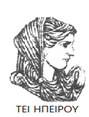 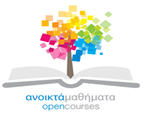 Παράδειγμα
Η αναμενόμενη τιμή μιας τ.μ. Χ μπορεί να εκτιμηθεί με τον αριθμητικό μέσο τυχαίου δείγματος n παρατηρήσεων της χ.

Όσο μεγαλύτερο το n τόσο καλύτερη η εκτίμηση.
ΣΤΑΤΙΣΤΙΚΗ & ΛΟΓΙΣΜΙΚΑ ΣΤΙΣ ΕΠΙΣΤΗΜΕΣ ΣΥΜΠΕΡΙΦΟΡΑΣ, Ενότητα 12, ΤΜΗΜΑ ΛΟΓΟΘΕΡΑΠΕΙΑΣ, 
ΤΕΙ ΗΠΕΙΡΟΥ- Ανοιχτά Ακαδημαϊκά Μαθήματα στο ΤΕΙ Ηπείρου
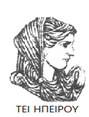 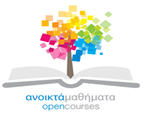 Ιδιότητες της Μέσης Τιμής μιας τ.μ. Χ
E(c) = c
E(cX) = cE(X)
Αν Υ=α+cX τότε Ε(Υ)=α+cΕ(Χ)
E(X + Y) = E(X) + E(Y)
E(X -  Y) = E(X) -  E(Y)
E(XY) = E(X)E(Y)  αν οι  X και Y είναι ανεξάρτητες τυχαίες μεταβλητές.
ΣΤΑΤΙΣΤΙΚΗ & ΛΟΓΙΣΜΙΚΑ ΣΤΙΣ ΕΠΙΣΤΗΜΕΣ ΣΥΜΠΕΡΙΦΟΡΑΣ, Ενότητα 12, ΤΜΗΜΑ ΛΟΓΟΘΕΡΑΠΕΙΑΣ, 
ΤΕΙ ΗΠΕΙΡΟΥ- Ανοιχτά Ακαδημαϊκά Μαθήματα στο ΤΕΙ Ηπείρου
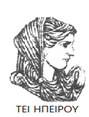 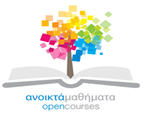 Ιδιότητες της Μέσης Τιμής μιας τ.μ. Χ
Δύο ή περισσότερες τυχαίες μεταβλητές είναι ανεξάρτητες αν οποιοδήποτε ενδεχόμενο ορίζεται σε μια από αυτές είναι ανεξάρτητο από οποιοδήποτε ενδεχόμενο ορίζεται στις υπόλοιπες
ΣΤΑΤΙΣΤΙΚΗ & ΛΟΓΙΣΜΙΚΑ ΣΤΙΣ ΕΠΙΣΤΗΜΕΣ ΣΥΜΠΕΡΙΦΟΡΑΣ, Ενότητα 12, ΤΜΗΜΑ ΛΟΓΟΘΕΡΑΠΕΙΑΣ, 
ΤΕΙ ΗΠΕΙΡΟΥ- Ανοιχτά Ακαδημαϊκά Μαθήματα στο ΤΕΙ Ηπείρου
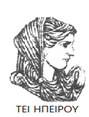 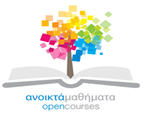 Ιδιότητες της Μέσης Τιμής μιας τ.μ. Χ
Για κάθε τ.μ. ισχύει:
Επομένως, αν εκτιμήσουμε κάθε τιμή της Χ με την μέση τιμή της, τα σφάλματα εκτίμησης θα έχουν μηδενική  μέση τιμή
ΣΤΑΤΙΣΤΙΚΗ & ΛΟΓΙΣΜΙΚΑ ΣΤΙΣ ΕΠΙΣΤΗΜΕΣ ΣΥΜΠΕΡΙΦΟΡΑΣ, Ενότητα 12, ΤΜΗΜΑ ΛΟΓΟΘΕΡΑΠΕΙΑΣ, 
ΤΕΙ ΗΠΕΙΡΟΥ- Ανοιχτά Ακαδημαϊκά Μαθήματα στο ΤΕΙ Ηπείρου
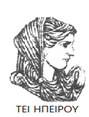 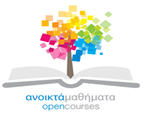 Διακύμανση τυχαίας μεταβλητής
Διακύμανση ή Variance(Χ) 



  που όταν η Χ είναι διακριτή, γίνεται
ΣΤΑΤΙΣΤΙΚΗ & ΛΟΓΙΣΜΙΚΑ ΣΤΙΣ ΕΠΙΣΤΗΜΕΣ ΣΥΜΠΕΡΙΦΟΡΑΣ, Ενότητα 12, ΤΜΗΜΑ ΛΟΓΟΘΕΡΑΠΕΙΑΣ, 
ΤΕΙ ΗΠΕΙΡΟΥ- Ανοιχτά Ακαδημαϊκά Μαθήματα στο ΤΕΙ Ηπείρου
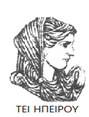 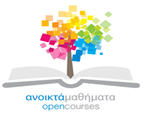 Διακύμανση τυχαίας μεταβλητής
Ο υπολογισμός της         απλοποιείται όταν χρησιμοποιείται η ισοδύναμη έκφραση


   που, όταν η Χ είναι διακριτή, γίνεται
ΣΤΑΤΙΣΤΙΚΗ & ΛΟΓΙΣΜΙΚΑ ΣΤΙΣ ΕΠΙΣΤΗΜΕΣ ΣΥΜΠΕΡΙΦΟΡΑΣ, Ενότητα 12, ΤΜΗΜΑ ΛΟΓΟΘΕΡΑΠΕΙΑΣ, 
ΤΕΙ ΗΠΕΙΡΟΥ- Ανοιχτά Ακαδημαϊκά Μαθήματα στο ΤΕΙ Ηπείρου
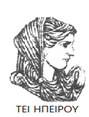 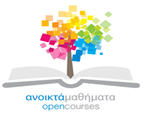 Τυπική απόκλιση
ΣΤΑΤΙΣΤΙΚΗ & ΛΟΓΙΣΜΙΚΑ ΣΤΙΣ ΕΠΙΣΤΗΜΕΣ ΣΥΜΠΕΡΙΦΟΡΑΣ, Ενότητα 12, ΤΜΗΜΑ ΛΟΓΟΘΕΡΑΠΕΙΑΣ, 
ΤΕΙ ΗΠΕΙΡΟΥ- Ανοιχτά Ακαδημαϊκά Μαθήματα στο ΤΕΙ Ηπείρου
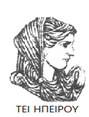 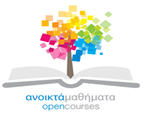 Παράδειγμα
Σε τυχερό παιχνίδι ρίχνεται ένα ζάρι και έστω Χ «το χρηματικό ποσό, σε ευρώ, που αναλογεί στον παίχτη σε κάθε ρίψη του ζαριού». Αν η κατανομή πιθανοτήτων της Χ είναι η ακόλουθη, να υπολογιστεί η μέση τιμή και  η διακύμανση της Χ.
ΣΤΑΤΙΣΤΙΚΗ & ΛΟΓΙΣΜΙΚΑ ΣΤΙΣ ΕΠΙΣΤΗΜΕΣ ΣΥΜΠΕΡΙΦΟΡΑΣ, Ενότητα 12, ΤΜΗΜΑ ΛΟΓΟΘΕΡΑΠΕΙΑΣ, 
ΤΕΙ ΗΠΕΙΡΟΥ- Ανοιχτά Ακαδημαϊκά Μαθήματα στο ΤΕΙ Ηπείρου
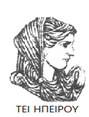 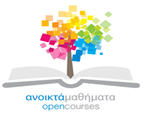 Παράδειγμα
ΣΤΑΤΙΣΤΙΚΗ & ΛΟΓΙΣΜΙΚΑ ΣΤΙΣ ΕΠΙΣΤΗΜΕΣ ΣΥΜΠΕΡΙΦΟΡΑΣ, Ενότητα 12, ΤΜΗΜΑ ΛΟΓΟΘΕΡΑΠΕΙΑΣ, 
ΤΕΙ ΗΠΕΙΡΟΥ- Ανοιχτά Ακαδημαϊκά Μαθήματα στο ΤΕΙ Ηπείρου
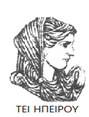 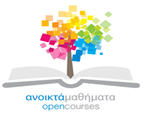 Παράδειγμα
=(-10-2-2+4+10+21)/6
                    =3.5
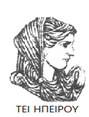 ΣΤΑΤΙΣΤΙΚΗ & ΛΟΓΙΣΜΙΚΑ ΣΤΙΣ ΕΠΙΣΤΗΜΕΣ ΣΥΜΠΕΡΙΦΟΡΑΣ, Ενότητα 12, ΤΜΗΜΑ ΛΟΓΟΘΕΡΑΠΕΙΑΣ, 
ΤΕΙ ΗΠΕΙΡΟΥ- Ανοιχτά Ακαδημαϊκά Μαθήματα στο ΤΕΙ Ηπείρου
Σημείωμα Αναφοράς
Copyright Τεχνολογικό Ίδρυμα Ηπείρου. Γεράσιμος Μελετίου.
Στατιστική και λογισμικά στις επιστήμες της συμπεριφοράς.
Έκδοση: 1.0 Ιωάννινα, 2015. 
Διαθέσιμο από τη δικτυακή διεύθυνση:
http://eclass.teiep.gr/courses/LOGO100/
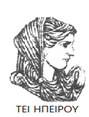 ΣΤΑΤΙΣΤΙΚΗ & ΛΟΓΙΣΜΙΚΑ ΣΤΙΣ ΕΠΙΣΤΗΜΕΣ ΣΥΜΠΕΡΙΦΟΡΑΣ, Ενότητα 1, ΤΜΗΜΑ ΛΟΓΟΘΕΡΑΠΕΙΑΣ, 
ΤΕΙ ΗΠΕΙΡΟΥ- Ανοιχτά Ακαδημαϊκά Μαθήματα στο ΤΕΙ Ηπείρου
Σημείωμα Αδειοδότησης
Το παρόν υλικό διατίθεται με τους όρους της άδειας χρήσης Creative Commons Αναφορά Δημιουργού-Μη Εμπορική Χρήση-Όχι Παράγωγα Έργα 4.0 Διεθνές [1] ή μεταγενέστερη. Εξαιρούνται τα αυτοτελή έργα τρίτων π.χ. φωτογραφίες, Διαγράμματα κ.λ.π., τα οποία εμπεριέχονται σε αυτό και τα οποία αναφέρονται μαζί με τους όρους χρήσης τους στο «Σημείωμα Χρήσης Έργων Τρίτων».
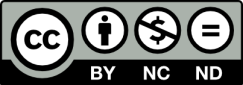 Ο δικαιούχος μπορεί να παρέχει στον αδειοδόχο ξεχωριστή άδεια να  χρησιμοποιεί το έργο για εμπορική χρήση, εφόσον αυτό του  ζητηθεί.
[1]
http://creativecommons.org/licenses/by-nc-nd/4.0/deed.el
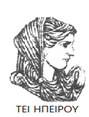 ΣΤΑΤΙΣΤΙΚΗ & ΛΟΓΙΣΜΙΚΑ ΣΤΙΣ ΕΠΙΣΤΗΜΕΣ ΣΥΜΠΕΡΙΦΟΡΑΣ, Ενότητα 12, ΤΜΗΜΑ ΛΟΓΟΘΕΡΑΠΕΙΑΣ, 
ΤΕΙ ΗΠΕΙΡΟΥ- Ανοιχτά Ακαδημαϊκά Μαθήματα στο ΤΕΙ Ηπείρου
Τέλος Ενότητας
Επεξεργασία: Βαΐτσα Τσακστάρα
Ιωάννινα, 2015
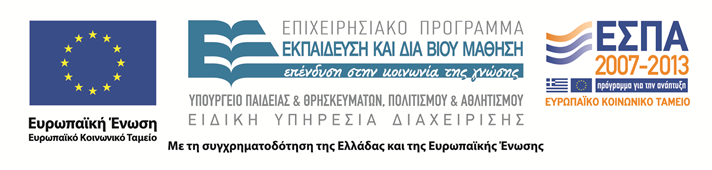 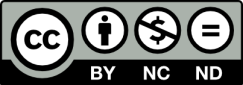 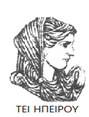 ΣΤΑΤΙΣΤΙΚΗ & ΛΟΓΙΣΜΙΚΑ ΣΤΙΣ ΕΠΙΣΤΗΜΕΣ ΣΥΜΠΕΡΙΦΟΡΑΣ, Ενότητα 12, ΤΜΗΜΑ ΛΟΓΟΘΕΡΑΠΕΙΑΣ, 
ΤΕΙ ΗΠΕΙΡΟΥ- Ανοιχτά Ακαδημαϊκά Μαθήματα στο ΤΕΙ Ηπείρου
Σημειώματα
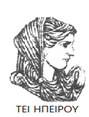 ΣΤΑΤΙΣΤΙΚΗ & ΛΟΓΙΣΜΙΚΑ ΣΤΙΣ ΕΠΙΣΤΗΜΕΣ ΣΥΜΠΕΡΙΦΟΡΑΣ, Ενότητα 12, ΤΜΗΜΑ ΛΟΓΟΘΕΡΑΠΕΙΑΣ, 
ΤΕΙ ΗΠΕΙΡΟΥ- Ανοιχτά Ακαδημαϊκά Μαθήματα στο ΤΕΙ Ηπείρου
Διατήρηση Σημειωμάτων
Οποιαδήποτε  αναπαραγωγή ή διασκευή του υλικού θα πρέπει  να συμπεριλαμβάνει:

το Σημείωμα Αναφοράς
το  Σημείωμα Αδειοδότησης
τη Δήλωση Διατήρησης Σημειωμάτων
το Σημείωμα Χρήσης Έργων Τρίτων (εφόσον υπάρχει) 

μαζί με τους συνοδευόμενους υπερσυνδέσμους.
ΣΤΑΤΙΣΤΙΚΗ & ΛΟΓΙΣΜΙΚΑ ΣΤΙΣ ΕΠΙΣΤΗΜΕΣ ΣΥΜΠΕΡΙΦΟΡΑΣ, Ενότητα 12, ΤΜΗΜΑ ΛΟΓΟΘΕΡΑΠΕΙΑΣ, 
ΤΕΙ ΗΠΕΙΡΟΥ- Ανοιχτά Ακαδημαϊκά Μαθήματα στο ΤΕΙ Ηπείρου
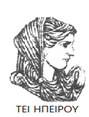 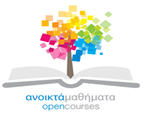 Βιβλιογραφία
Ζαχαροπούλου, Χ. (2009) Στατιστική Μέθοδοι - εφαρμογές (τόμος 1 και 2) 
 

Τσάντας, Ν., Χρ. Μωυσιάδης Ν. Μπαγιάτης και Θ. Χατζηπαντελής (1999) Ανάλυση δεδομένων με τη βοήθεια στατιστικών πακέτων : SPSS 7.5, Excel 97, S-Plus 3.3. Θεσσαλονίκη: Εκδόσεις Ζήτη. 

 M.R. Spiegel: Πιθανότητες και Στατιστική (Schaum’s Outline Series), ελληνική μετάφραση Αθήνα, ΕΣΠΙ 1977
Τέλος Ενότητας
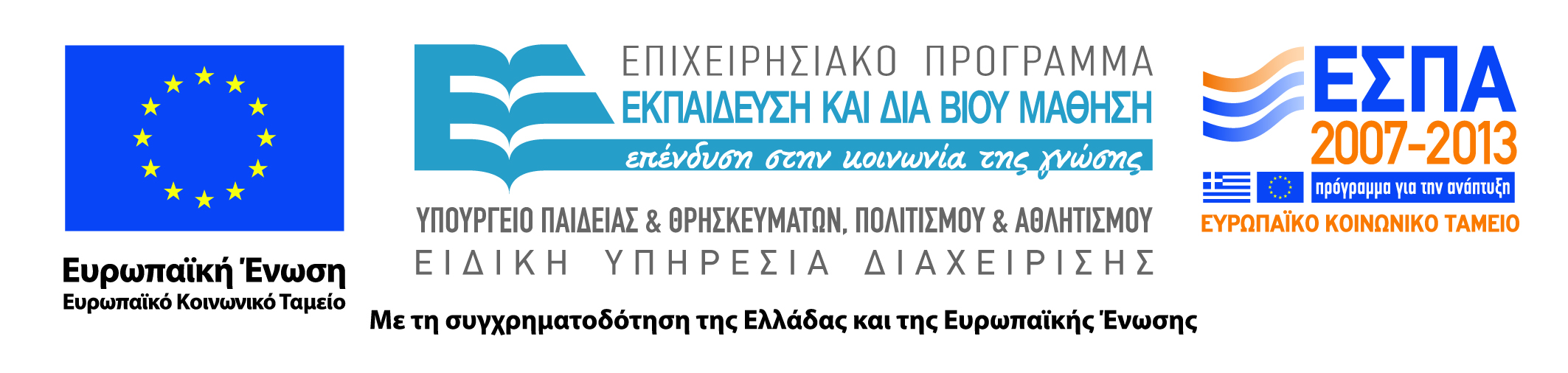 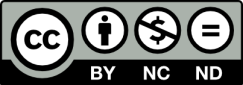